Trigonometrie im allgemeinen DreieckPolarkoordinaten
Kartesische Koordinaten | Polarkoordinaten
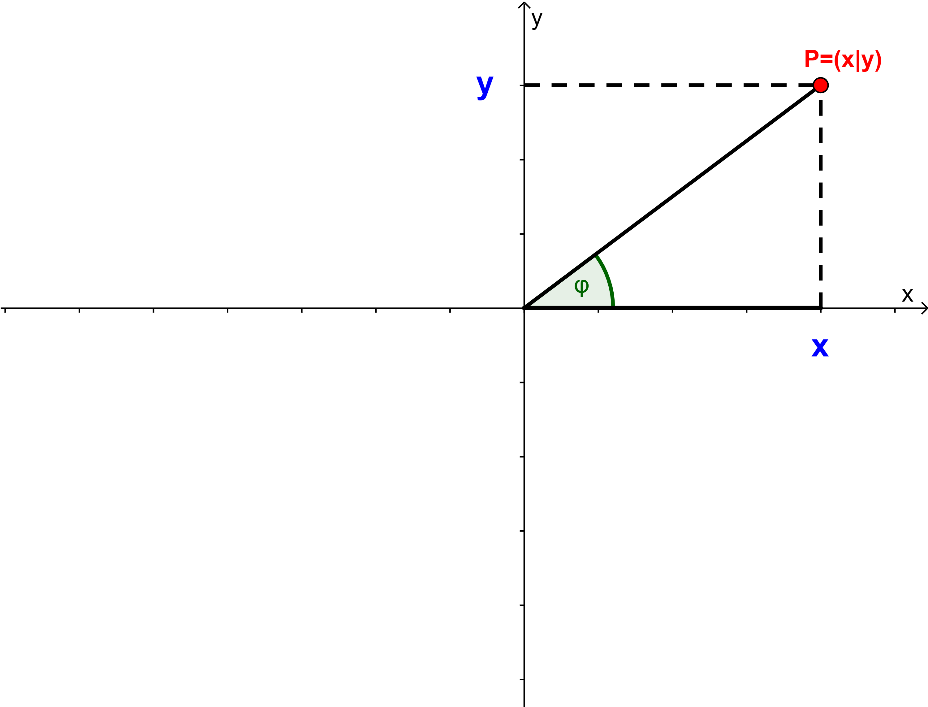 Kartesische Koordinaten | Polarkoordinaten
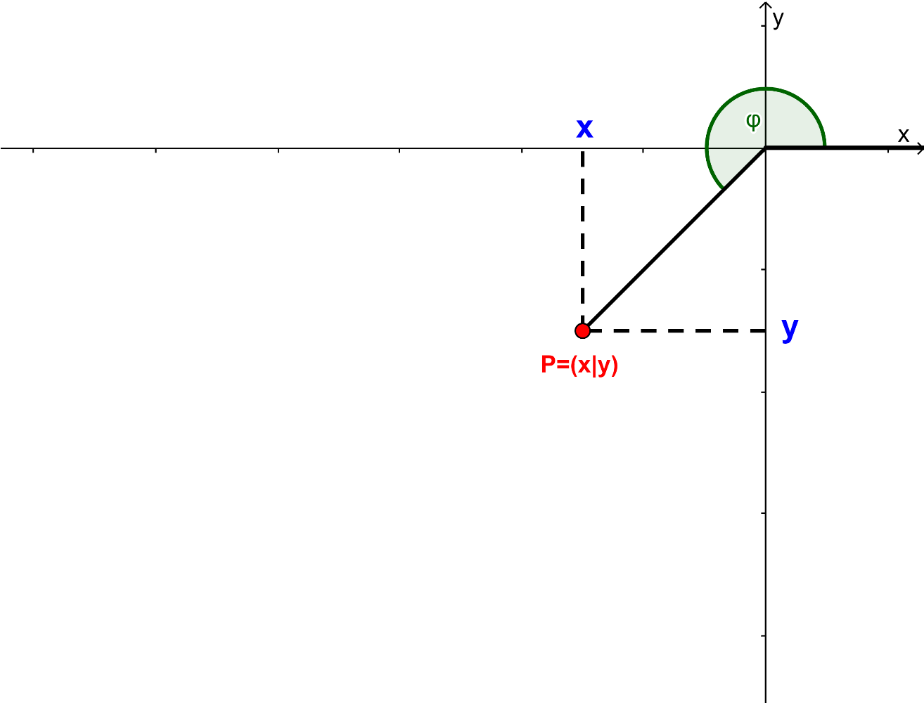 Umrechnung: Kartesische Koordinaten -> Polarkoordinaten
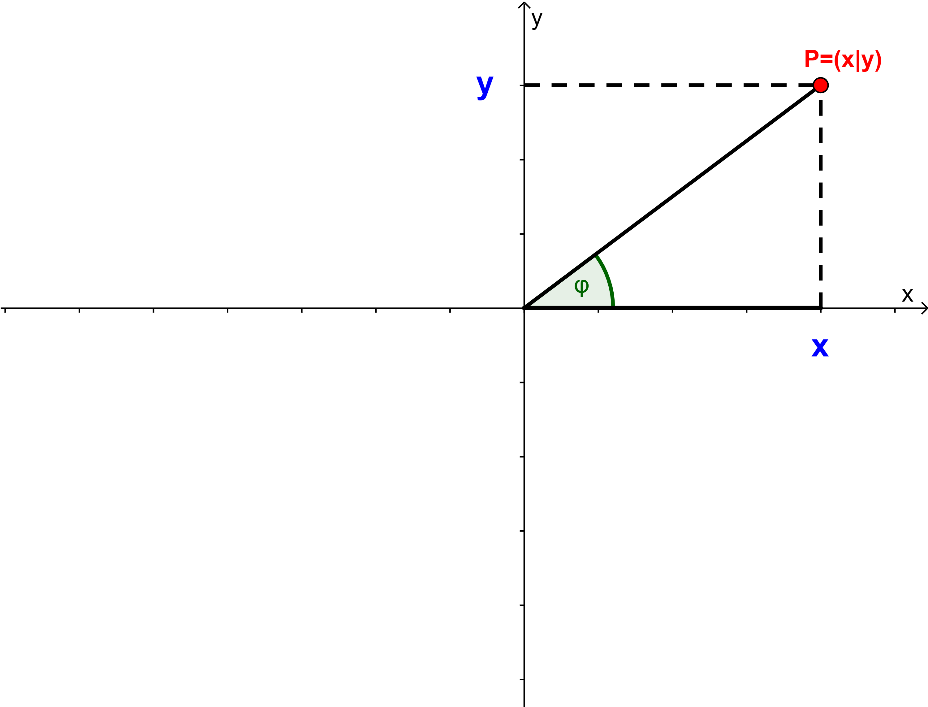 Satz von Pythagoras:

Definition des Tangens:
Umrechnung: Polarkoordinaten -> Kartesische Koordinaten
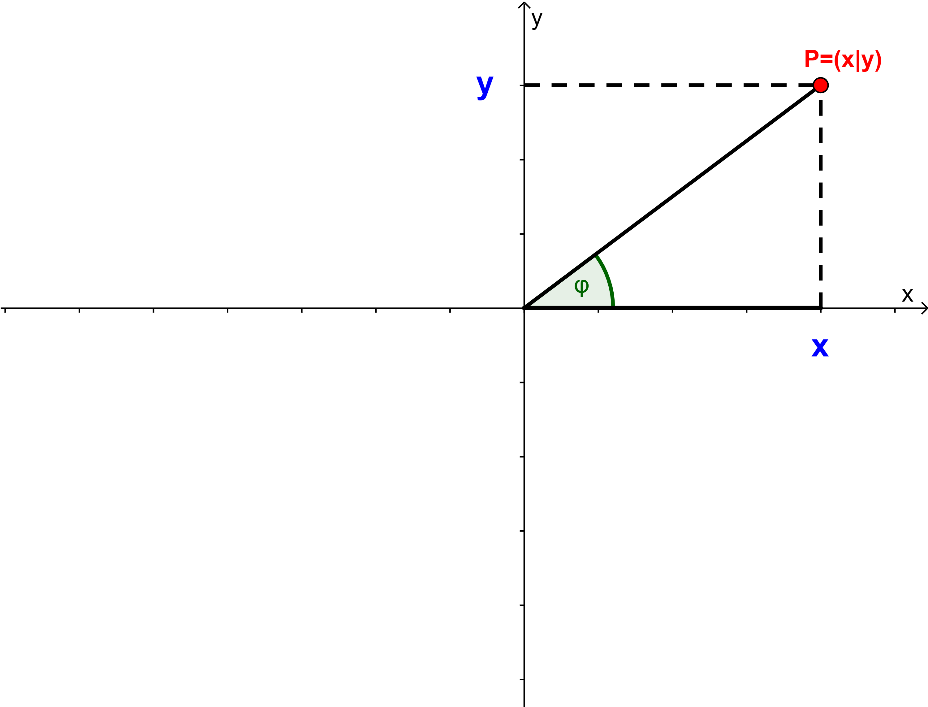 Umrechnung: Polarkoordinaten -> Kartesische Koordinaten
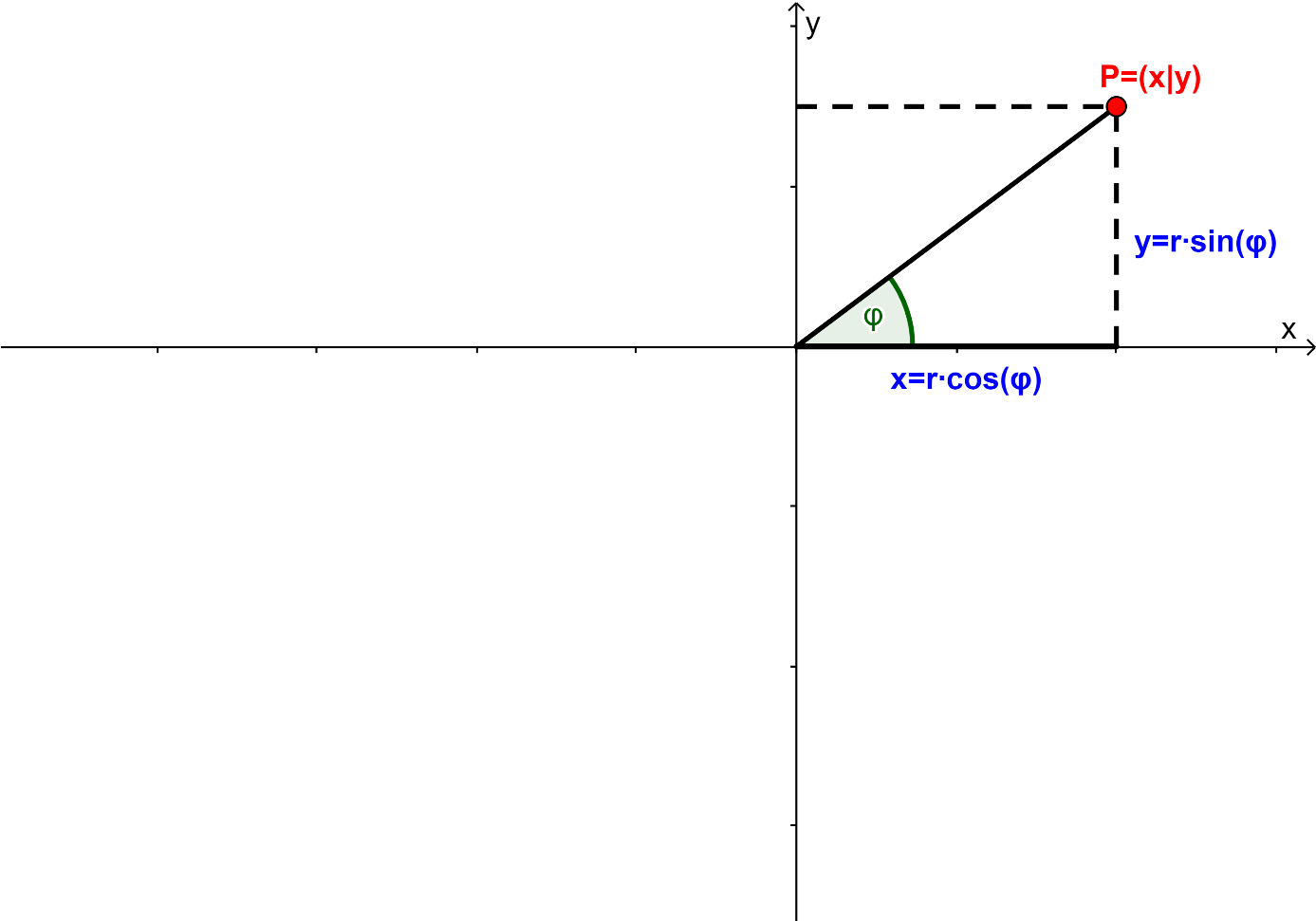 Bsp.) Berechne die kartesischen Koordinaten der Punkte.